Injection Studies: Losses at the Septum
ABT
Injection problem B1
The problem: loss pattern change at the MSI
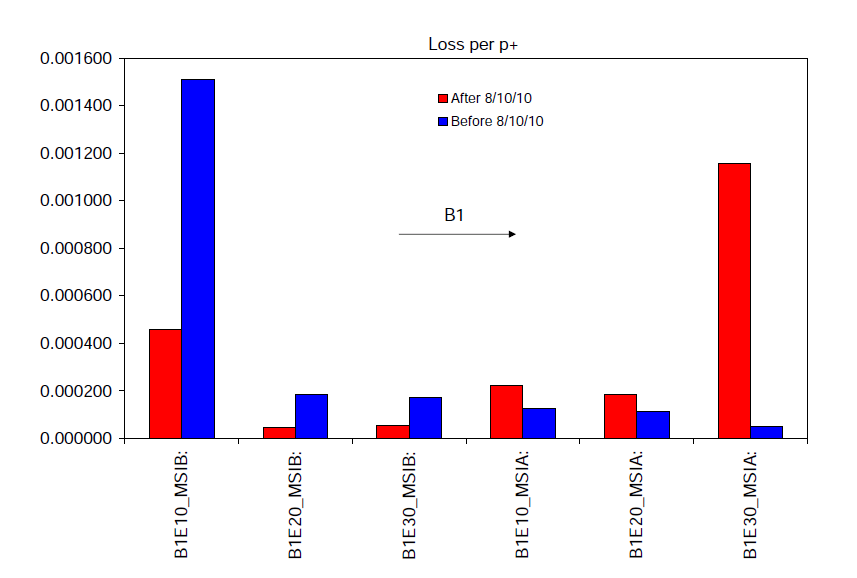 B.Goddard et al.
2
Injection area investigations at the MSI
There is a clear problem with the RF fingers at the transition. Not clear how did it get worse suddenly. Need to find a different injection trajectory, for the time being while preparing an intervention for the technical stop or the Christmas stop
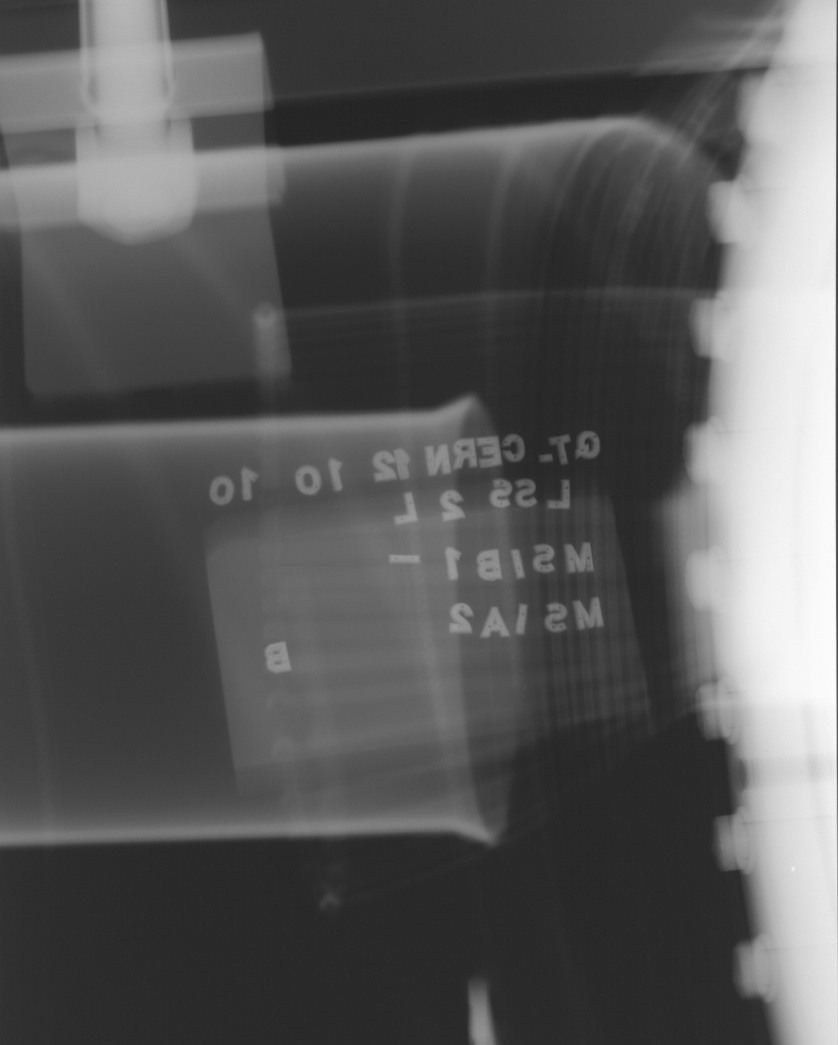 Problem
New setting-up to be done this afternoon after the VdM scan
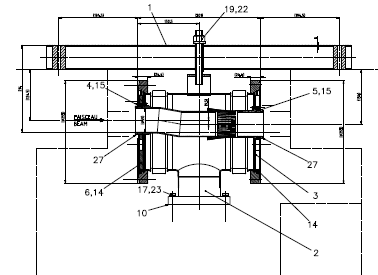 JM. Dalin
G. Arduini 13/10/2010
Temporary Solution: Bump around Bottleneck
Horizontal
Bottleneck
LHC
1 unit bump
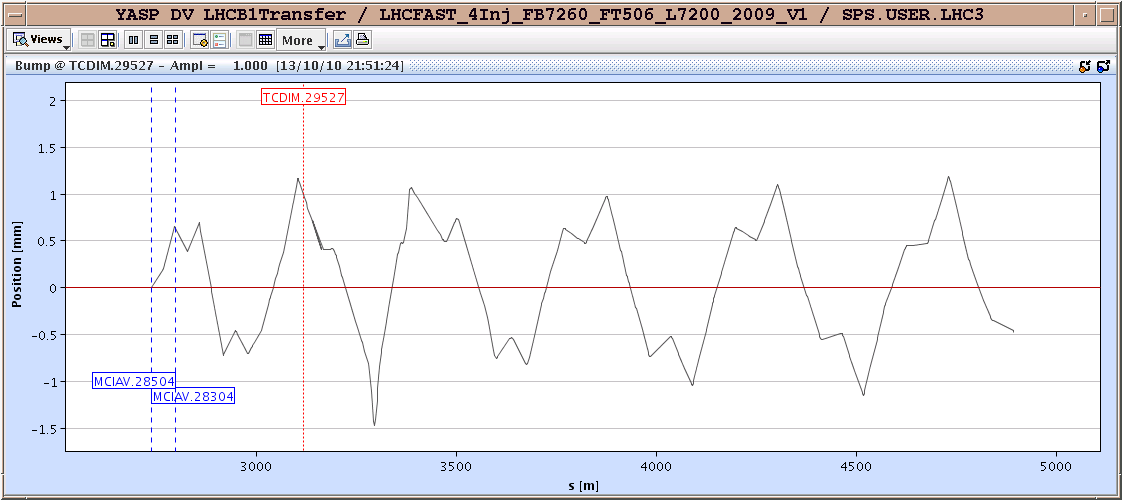 Vertical
Bottleneck
LHC
Horizontal & Vertical Scan
monitoring losses at the MSIA, MSIB, MQ5, TCTH.4L2 and TCLIB, with pilot bunches
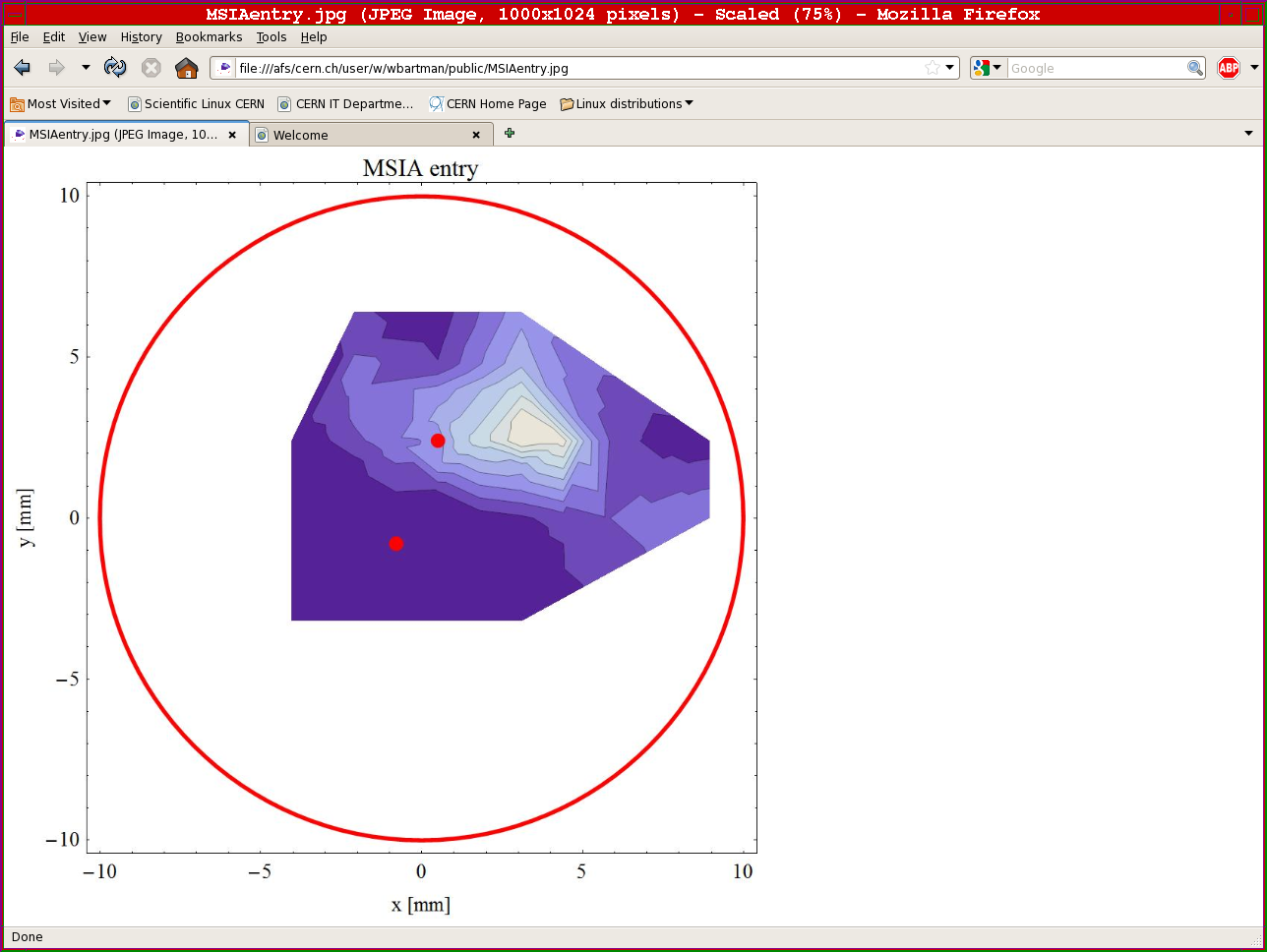 High losses
High losses
old
old
4 mm Vertical
+1 mm Horizontal
new
new
No losses
No losses
Vertical Orbit Matching in the LHC
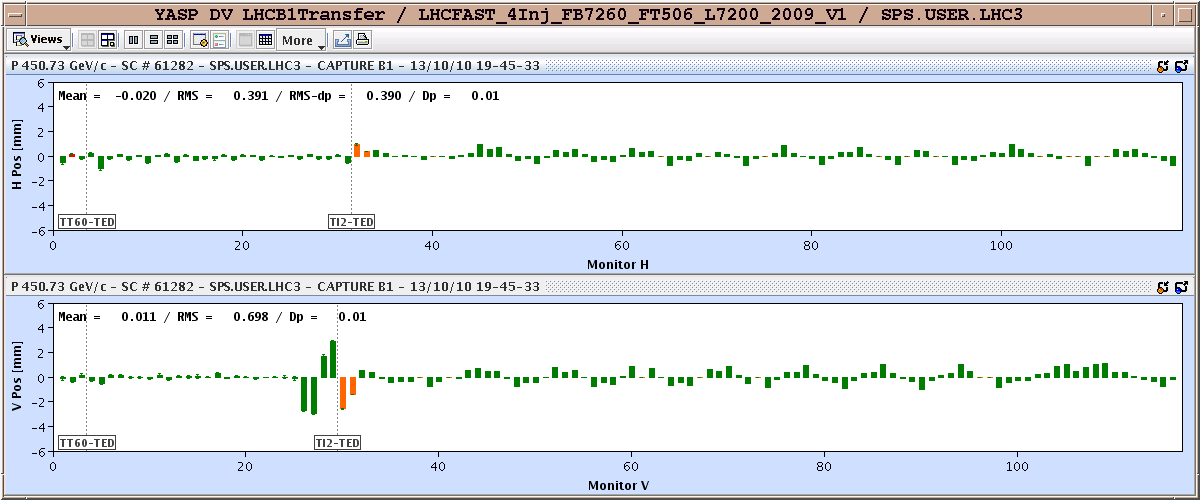 Horizontal Orbit Matching in the LHC
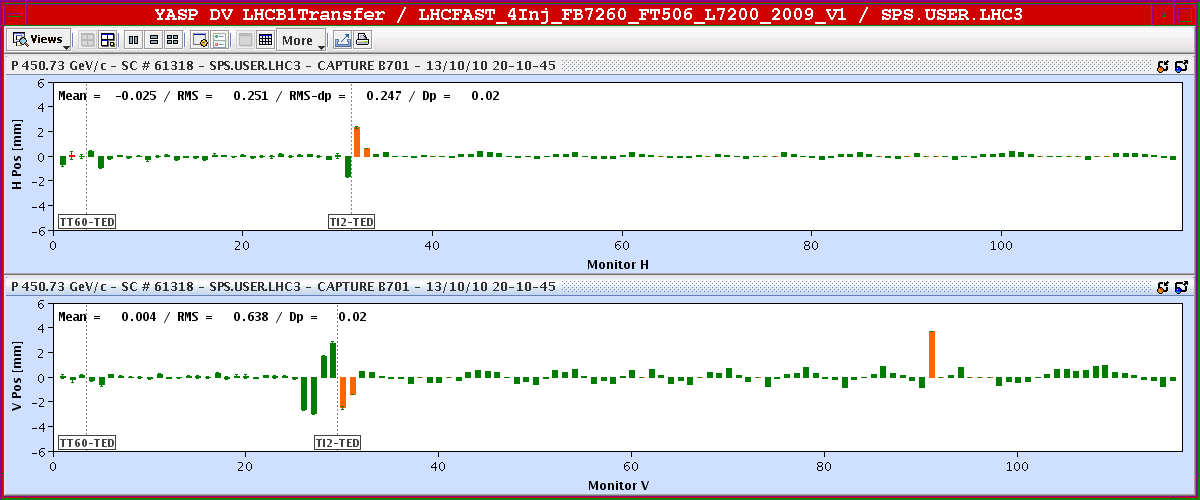 TCDI Collimators Reset wrt New Trajectory
24 bunches
8 Bunches Injection
MSIB
MSIA
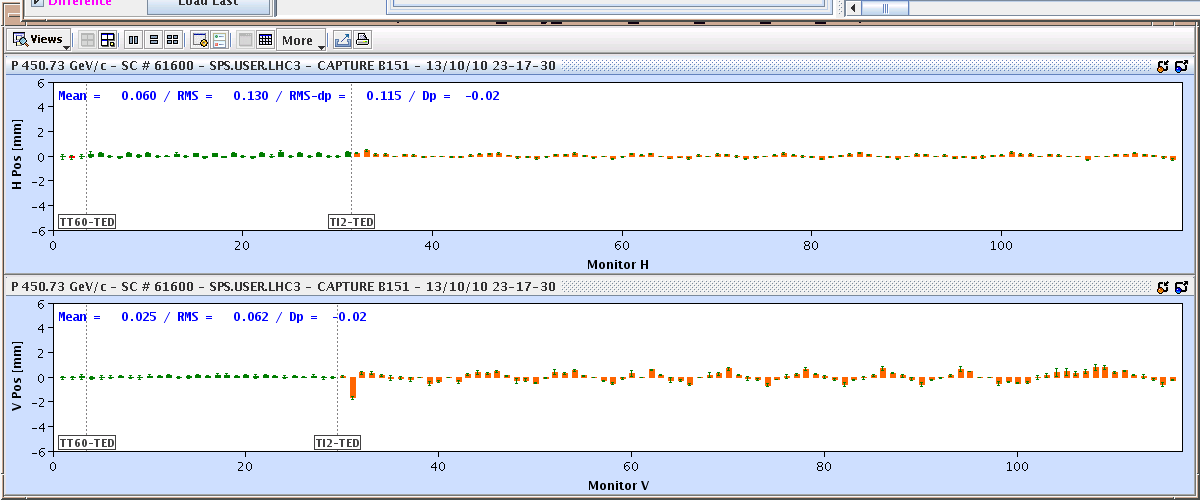 24 Bunches Injection
MSIB
MSIA
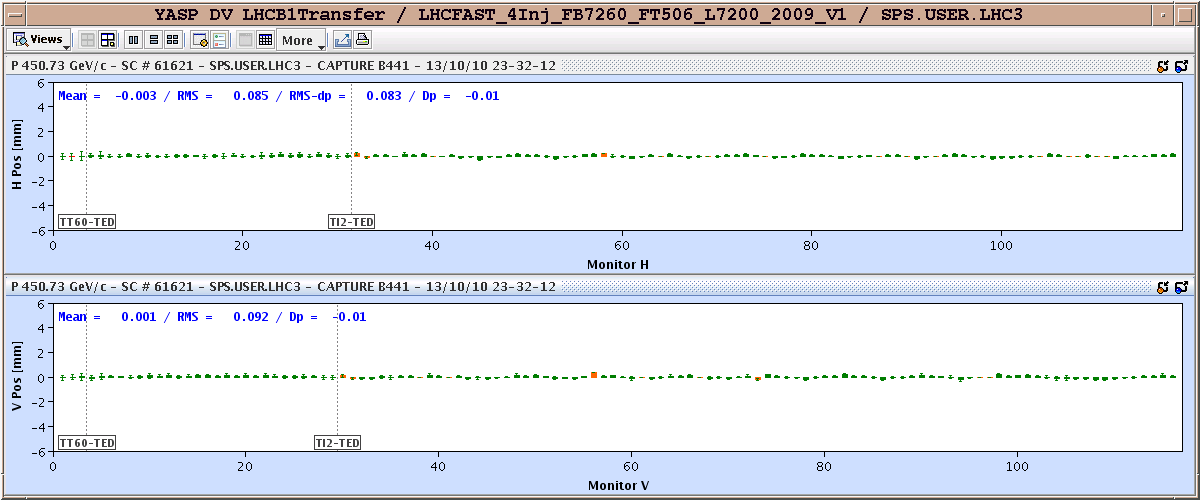